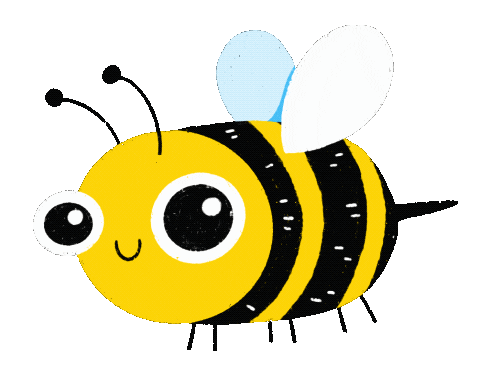 Wenn du es anklicken kannst, kannst du es animieren.
Animieren von 
Bildern, Texten, Diagrammen usw.
Animation „Einfliegen“
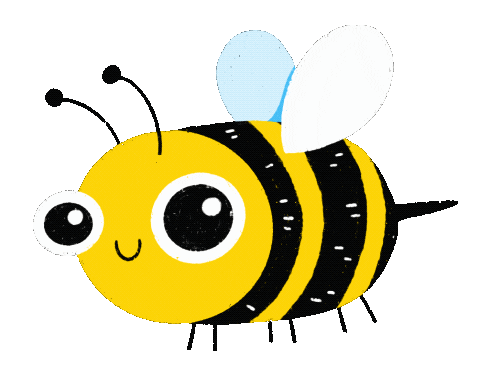 Bild anklicken
Menü ANIMATIONEN
Einfliegen
Prüfen mit der Vorschau oben links
Die Biene fliegt jetzt zügig von unten ins Bild. 

Ändere die Optionen, damit sie langsamer fliegt.
   
Effektoptionen: Von unten rechts 
Dauer: 2 sek  
Prüfen mit der Vorschau oben links
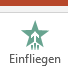 „Einfliegen“ ist auch zum Radeln gut.
Bild anklicken
Menü ANIMATIONEN
Einfliegen auswählen
Effektoptionen: Von links
Dauer: 2,5 sek
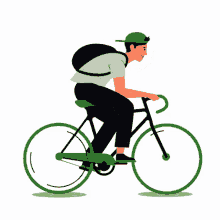 Geschwindigkeitsvergleich
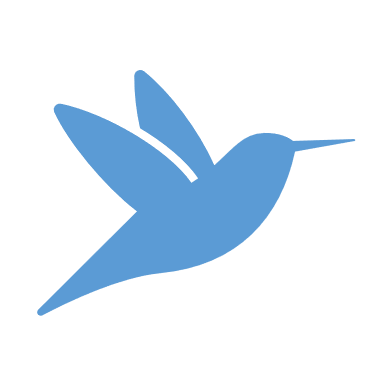 Vogel, Pferd, Läufer, Radfahrer und Auto sollen unterschiedlich schnell von links einfliegen.
Für jedes Bild: 
Animation:    Einfliegen
Effektoption: von links
Dauer: 	2,5 sek. bzw. anderer Wert
Start: 	Mit vorheriger	(Gemeint ist die vorherige Aktion, 	dadurch starten alle miteinander.)
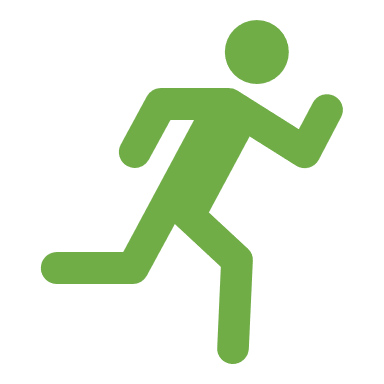 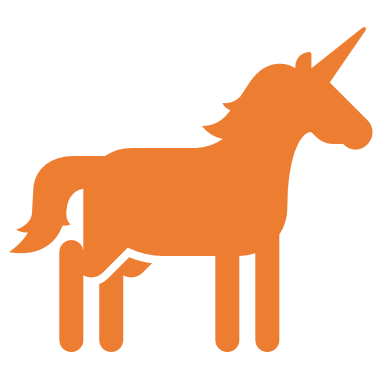 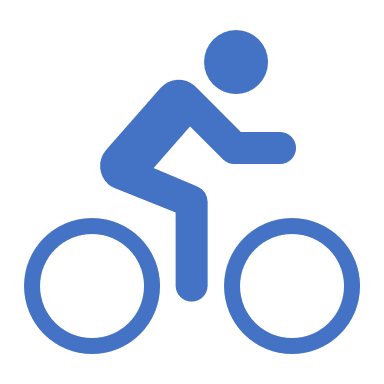 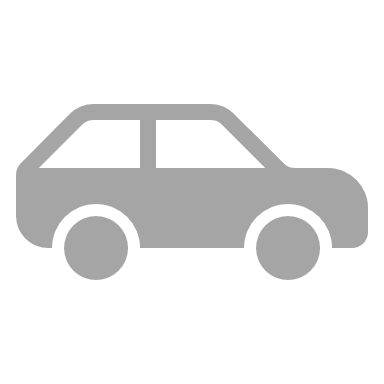 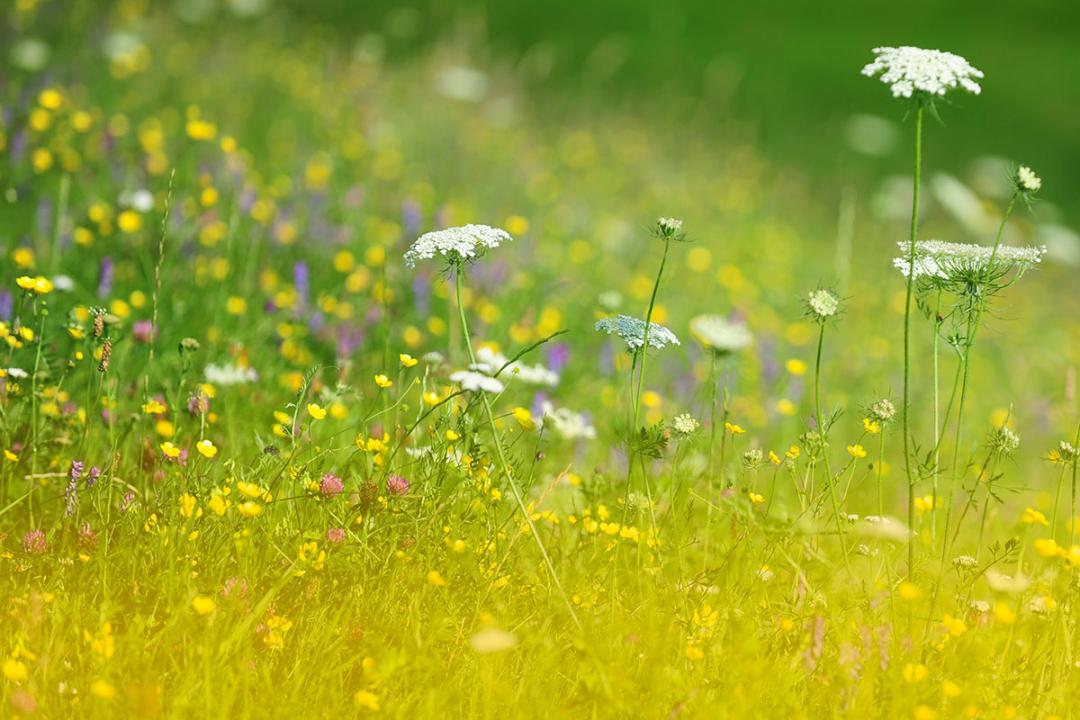 Einfliegen 
von rechts
Einfliegen 
von links
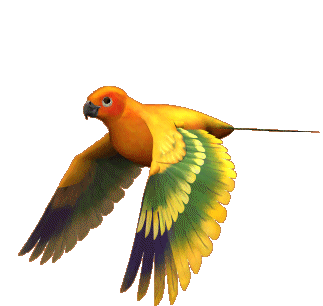 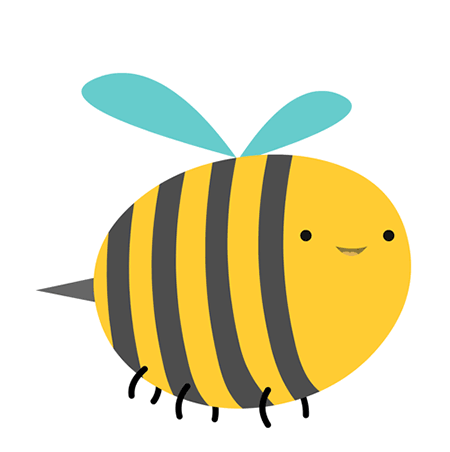 Animationspfad „Schleifen“ ganz unten bei den Animationen
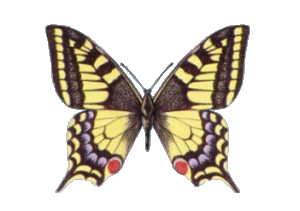 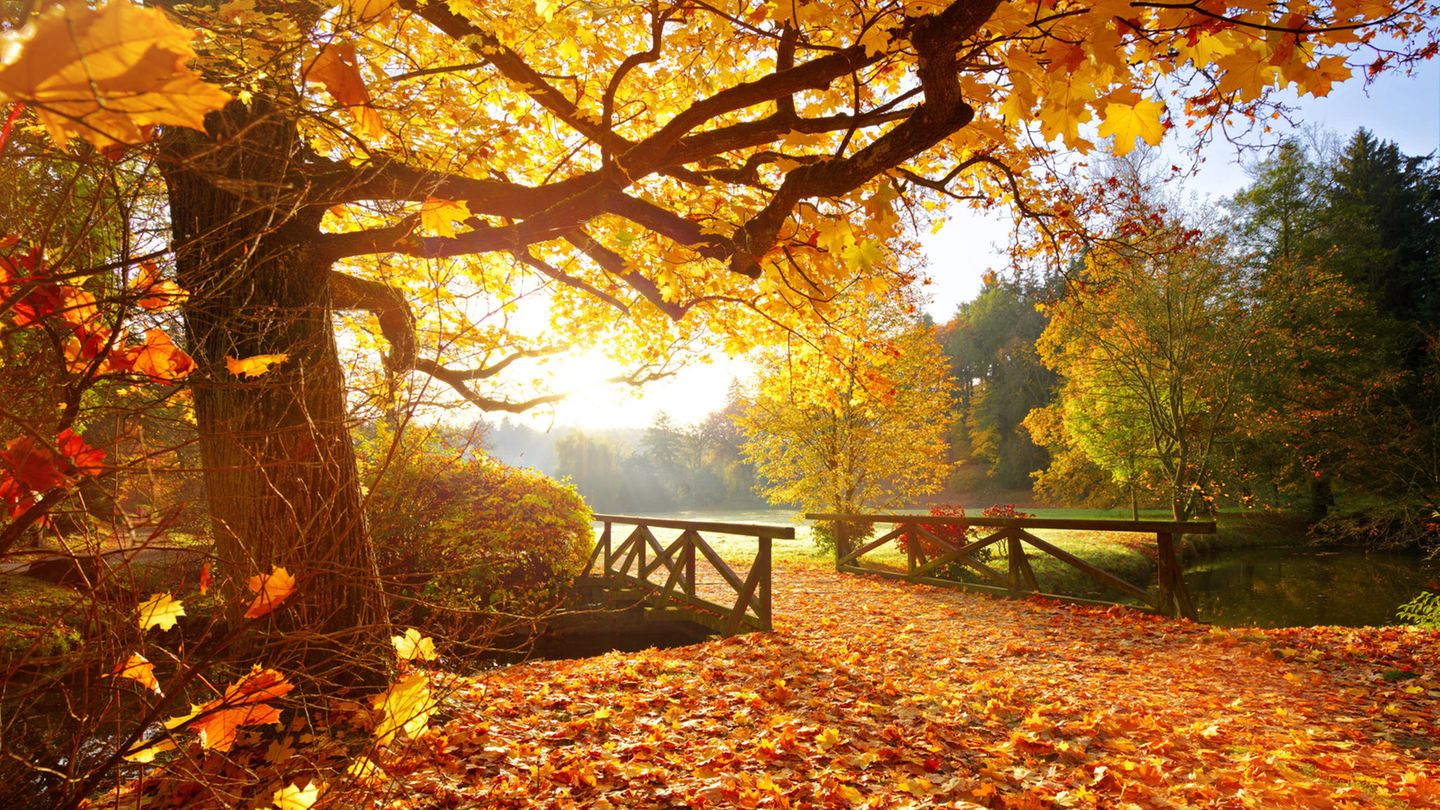 Einfliegen von oben
Einfliegen von oben
Dauer: 1,5 sek
Verzögerung: 2 sek
Einfliegen von oben
Dauer: 3 sek
Einfliegen von oben
Dauer: 4 sek
Einfliegen von oben
Verzögerung: 3 sek
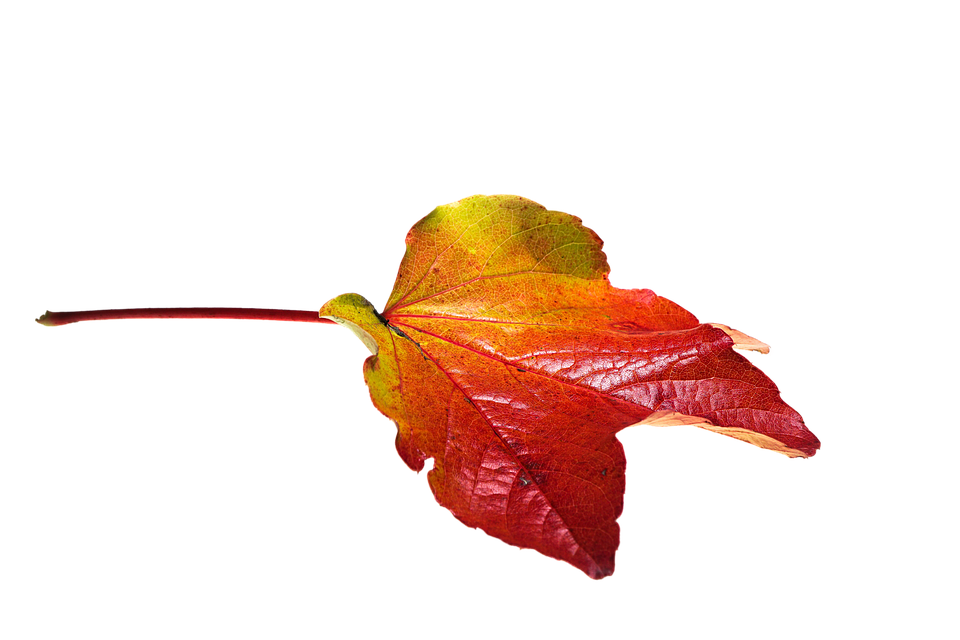 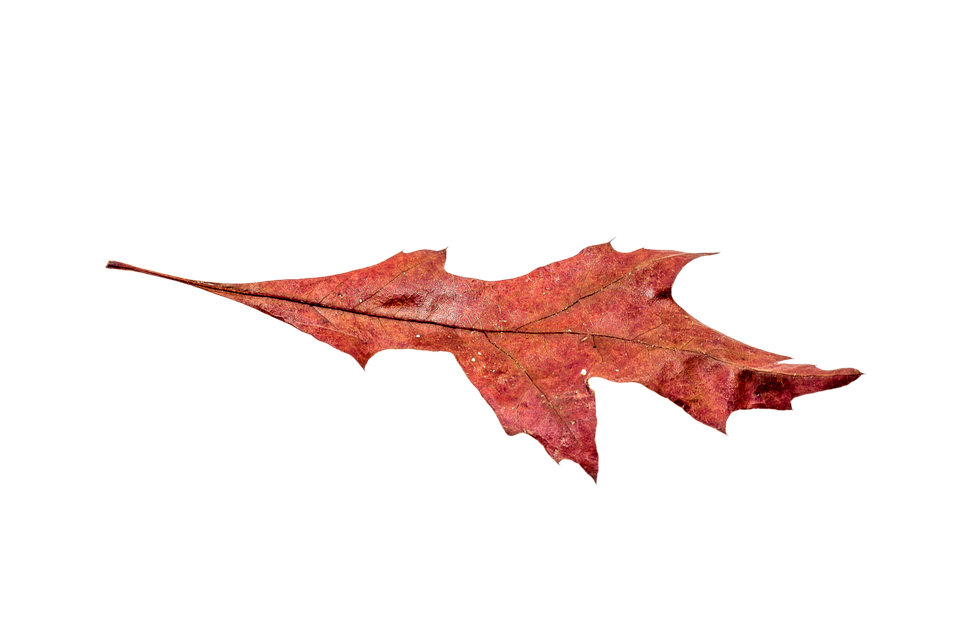 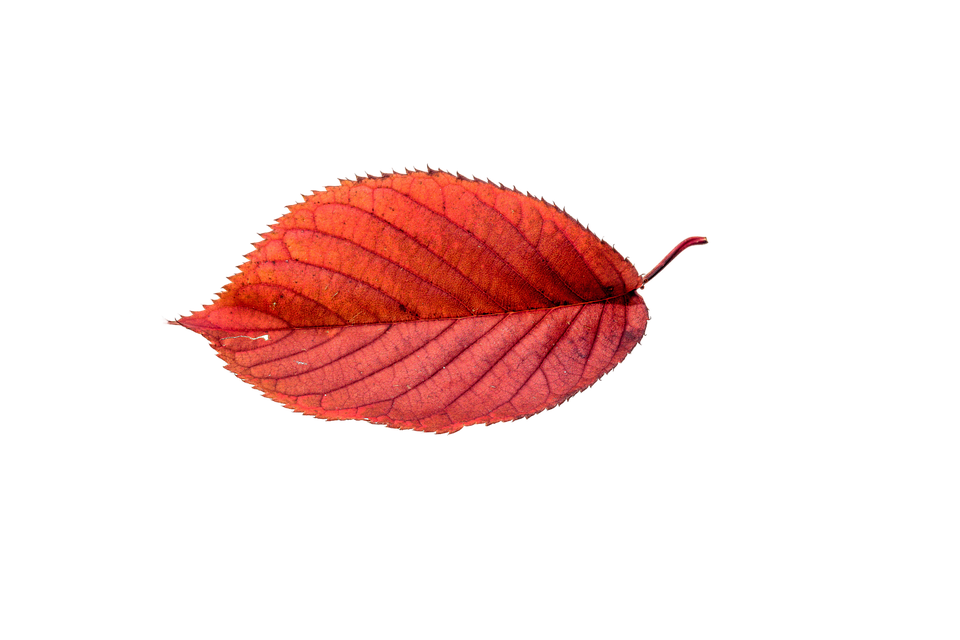 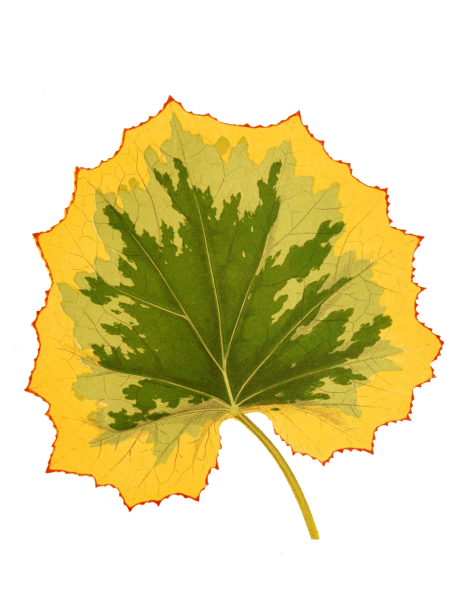 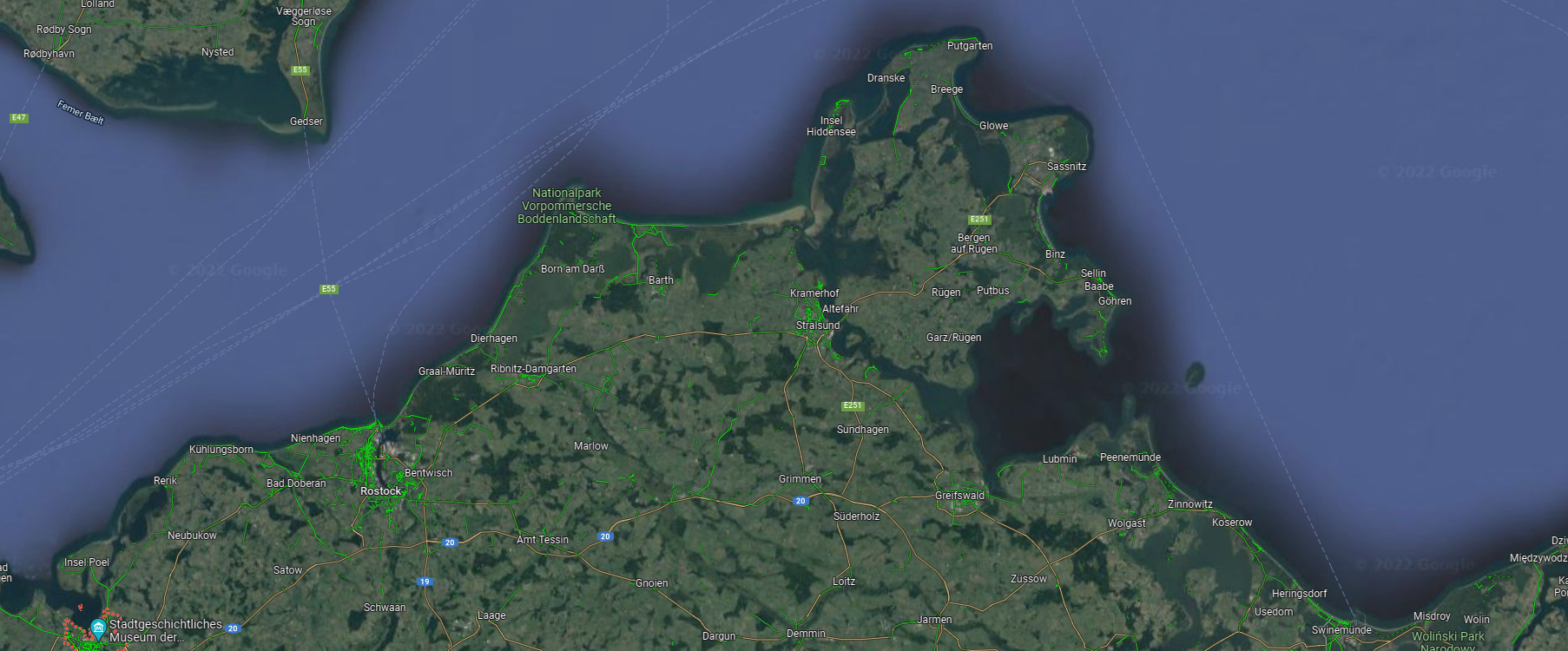 Der Küste entlang mit dem Benutzerdefinierten Pfad
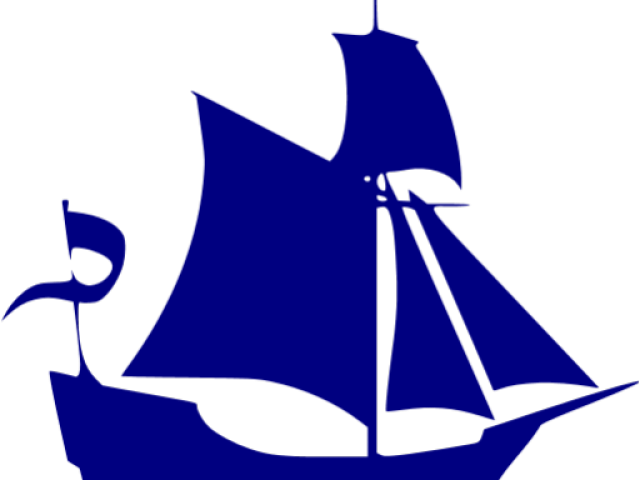 Mehrere Animationen für ein Objekt
Die Sonne soll aufgehen, rotieren und untergehen.
Dafür bekommt sie drei Animationen. 
Einfliegen von links unten, Dauer: 2,5 sek

	Animation hinzufügen
	2. Rotieren     Start: Nach vorheriger,   Dauer: 2,5 sek

	Animation hinzufügen
	3. Hinausfliegen    Start: Nach vorheriger,   Dauer: 2,5 sek

Kontrolle in der Vorschau und im
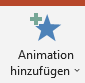 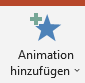 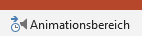 Texte animieren
Dieser Text ist animiert 
mit Hineinschweben, 
siehe Vorschau.
Animiere dieses Textfeld mit Wischen
Effektoptionen von links
Start Nach vorheriger
Verzögerung 1 sek
Animiere dieses Textfeld mit Farbimpuls  
Effektoptionen Nach Absatz
Start Nach vorheriger
Verzögerung 0,5 sek
Animiere dieses Textfeld mit Zoom  
Effektoptionen Nach Absatz
Start Nach vorheriger
Dauer / Verzögerung beliebig anpassen
Diagramm präsentieren
Diagramm anklicken.
Animation Hineinschweben 
Effektoption Nach Serien
Start Nach vorheriger
Dauer 2 sek
Balkendiagramm präsentieren	Animation: 	Hineinschweben 	Effektoption: 	Nach Serien	Start: 	Nach vorheriger	Dauer: 	2 sek
SmartArt logisch erscheinen lassen
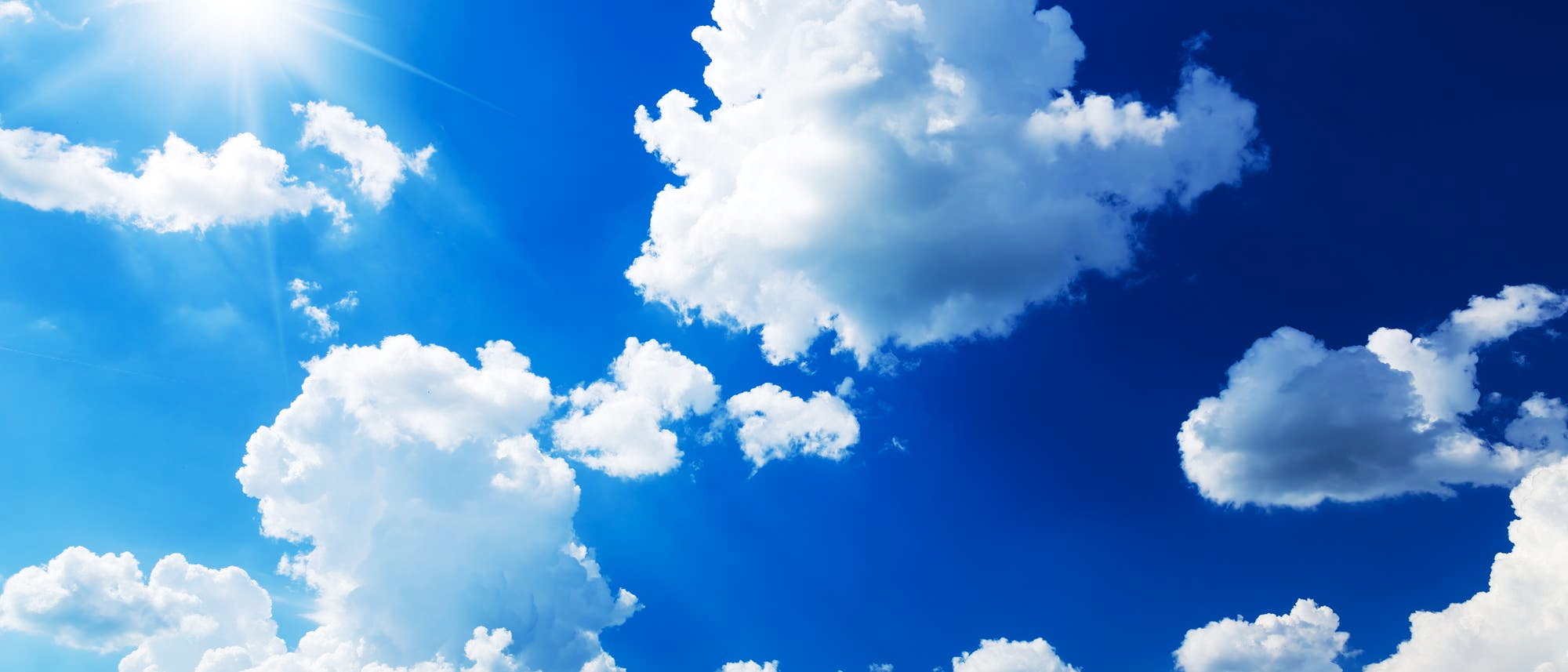 Eine Hintergrundfarbe entfernen
Bild anklicken
Menü BILDFORMAT 
… Farbe 
… Transparente Farbe bestimmen 
… weißen Bildhintergrund anklicken
Je Bild nur einmal möglich.

Animiere den freigestellten Vogel: 
Animationen … Benutzerdefinierter Pfad 
Passe die Dauer an.
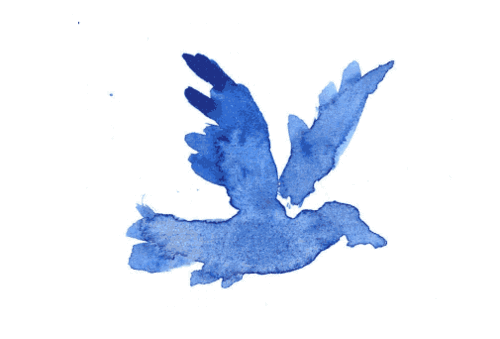